CS1 Lesson 2
Introduction to C++
CS1 Lesson 2 -- John Cole
1
Parts of a C++ Program
// sample C++ program
#include <iostream>
using namespace std;
int main() 
{
		cout << "Hello, there!";
		return 0;
}
CS1 Lesson 2 -- John Cole
2
Notes:
Preprocessor directives begin with # (pound sign). 
For #include, the file name is in brackets if it is one of the standard headers, in quotes if it is one of yours.
CS1 Lesson 2 -- John Cole
3
The cout Object
Displays output on the screen (the stdout device)
Use the << (stream insertion) operator.
You can string these together:
cout << “The values is” << x;
CS1 Lesson 2 -- John Cole
4
The endl Manipulator
endl (end line) makes the stream go to a new line.
cout << “First line” << endl << “second line”;
Note that the last character is the lower-case letter “L”, not the digit “1”.
(You can also use \n in a string:
cout << “First line\nSecond line”;
We’ll discuss other manipulators later.
CS1 Lesson 2 -- John Cole
5
The #include Directive
Any line that starts with a # sign is not an actual C++ statement.  It directs the compiler to do something.
#include directs the compiler to include a source file as though you had typed it in line.
There is no semicolon at the end of this directive.
CS1 Lesson 2 -- John Cole
6
Variables
Variable: a storage location in memory
Has a name and a type of data it can hold
Can be changed by your program
Must be defined before it can be used:
	int item;
 item = 1;
CS1 Lesson 2 -- John Cole
7
Literals
A value (including strings) written into the program code.
Examples:
“Hello World”		// string
3.14159			// double
‘z’				// char
Avoid using literals.  They can make your program inflexible.
CS1 Lesson 2 -- John Cole
8
Identifiers
Any programmer-defined name, including the names of variables.
Function names, class names, etc. are identifiers.
C++ keywords cannot be used as identifiers
CS1 Lesson 2 -- John Cole
9
C++ Keywords
CS1 Lesson 2 -- John Cole
10
Identifier Rules
The first character must be a letter or an underscore (_)
After the first character you may use letters, numbers, and underscores
Upper- and lower-case letters are distinct.
CS1 Lesson 2 -- John Cole
11
Identifier Conventions
Identifiers for methods and variables generally begin with a lower-case letter.  If contains more than one word, the second word is capitalized: itemsOrdered; totalSalesTax
Class names begin with a capital letter.
Named constants are usually all upper case: 
const double PI = 3.1415926535;
Avoid single-letter identifiers in all but the simplest cases.
CS1 Lesson 2 -- John Cole
12
Integer Data Types
CS1 Lesson 2 -- John Cole
13
Integers, continued
When you use an integer literal, it is by default stored as an int.  To make it a long, follow the number with ‘L’: 
1234 is an int
1234L is a long.
Integer constants that begin with 0 (zero) are octal: 061. (089 is not valid)
Integer constants that begin with 0x are hexadecimal: 0xFF, 0x1A
CS1 Lesson 2 -- John Cole
14
The char Data Type
This represents a single character.
It can also be treated as an integer.  You can do arithmetic on them.
In ASCII encoding, these take one byte of memory.
The numeric value of the character is stored:
char columnID = ‘A’;		// stores 65
char row = ‘2’;		// stores 50
CS1 Lesson 2 -- John Cole
15
Character Strings
A series of characters stored in memory is called a string.  String literals are enclosed in quotes, and are stored with a binary zero (null) at the end.
“Hello” is stored as:
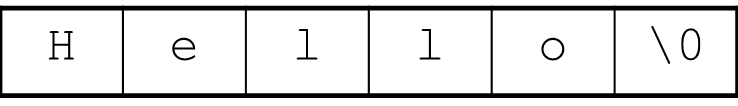 CS1 Lesson 2 -- John Cole
16
The C++ string class
Special data type supports working with strings
 #include <string>
Can define string variables in programs:
string firstName, lastName;
Can receive values with assignment operator:
firstName = "George";
lastName = "Washington";
Can be displayed via cout
cout << firstName << " " << lastName;
CS1 Lesson 2 -- John Cole
17
Floating-Point Data Types
The floating-point data types are:floatdoublelong double
They can hold real numbers such as:
	12.45      -3.8
Stored in a form similar to scientific notation
All floating-point numbers are signed
CS1 Lesson 2 -- John Cole
18
Floating Point
CS1 Lesson 2 -- John Cole
19
Floating Point Literals
Can be represented in
Fixed point (decimal) notation:
	31.4159			0.0000625
E notation:
	3.14159E1			6.25e-5
Are double by default
Can be forced to be float (3.14159f) or long double (0.0000625L)
CS1 Lesson 2 -- John Cole
20
The bool Data Type
Represents values that are true or false
bool variables are stored as small integers
false is represented by 0, true by 1:
	bool bRun = true;
	bool finished = false;
CS1 Lesson 2 -- John Cole
21
The Size of a Data Type
The sizeof operator gives the size of any data type or variable:
	double amount;
	cout << "A double is stored in "
  		  << sizeof(double) << "bytes\n";
	cout << "Variable amount is stored in "
  		  << sizeof(amount) 
       << "bytes\n";
CS1 Lesson 2 -- John Cole
22
Assignment
An assignment statement uses the = operator to store a value in a variable.item = 12;
long fedDeficit= 1000000000000L;

This statement assigns the value 12 to the item variable.
CS1 Lesson 2 -- John Cole
23
Variable Initialization
To initialize a variable means to assign it a value when it is defined:
	int length = 12;
Can initialize some or all variables:
	int length = 12, width = 5, area;
CS1 Lesson 2 -- John Cole
24
Scope of Variables
The scope of a variable: the part of the program in which the variable can be accessed
A variable cannot be used before it is defined
int main()
{
  cout << value;		// Error
  int value = 31;
}
CS1 Lesson 2 -- John Cole
25
Scope, continued
for (int iy=0; iy<10; iy++)
    {
    cout << iy;
    }
cout << iy; // iy is out of scope here.
CS1 Lesson 2 -- John Cole
26
Arithmetic Operators
Used for performing numeric calculations
C++ has unary, binary, and ternary operators:
unary (1 operand)		    -5
binary (2 operands)     13 - 7
ternary (3 operands) exp1 ? exp2 : exp3
CS1 Lesson 2 -- John Cole
27
Binary Arithmetic Operators
CS1 Lesson 2 -- John Cole
28
Division
/ (division) operator performs integer division if both operands are integers
cout << 13 / 5;    // displays 2
cout << 91 / 7;    // displays 13
If either operand is floating point, the result is floating point
cout << 13 / 5.0;  // displays 2.6
cout << 91.0 / 7;  // displays 13.0
CS1 Lesson 2 -- John Cole
29
Modulus
% (modulus) operator computes the remainder resulting from integer division
cout << 13 % 5;   // displays 3
% requires integers for both operands
cout << 13 % 5.0; // error
CS1 Lesson 2 -- John Cole
30
Comments
Use comments to explain to yourself and other programmers (including your instructor and TAs) what your program does.
The compiler ignores comments, so they don’t increase code size.
See the Web site for more notes on comments
CS1 Lesson 2 -- John Cole
31
Comment Types
A single-line comment is anything following a // (Unless the // is in quotes)
You can delimit comments with /* and */ and span multiple lines.  You can also use this style within a line:
calculate(double rate, /* tax rate*/, double amount);
CS1 Lesson 2 -- John Cole
32
Named Constants
Use the “const” modifier to indicate that a variable really isn’t:
const int MAX_RECORDS = 100;
const double PI = 3.1415926535;
Use these in place of literals, especially if you use the value more than once.
Avoid using #define
CS1 Lesson 2 -- John Cole
33
Programming Style
Make your programs look visually pleasing and readable.
Use good naming conventions.
Common elements to improve readability:
Braces { } aligned vertically
Indentation of statements within a set of braces
Blank lines between declaration and other statements
Long statements wrapped  over multiple lines with aligned operators
CS1 Lesson 2 -- John Cole
34
Standard and Prestandard C++
Older-style C++ programs:
Use .h at end of header files:
	#include <iostream.h>
Use #define preprocessor directive instead of const definitions
Do not use using namespace convention
May not compile with a standard C++ compiler
CS1 Lesson 2 -- John Cole
35